Règles du jeu
Le but du jeu est de collecter 6 cartes « En quête de matériaux » : une provenant de chaque mine, plus une provenant soit du puits de pétrole, soit du centre de recyclage.
Vous collectez des cartes en vous déplaçant sur le plateau, en répondant aux questions sur les cartes lorsque vous atteignez un carré jaune. Pour certaines questions, vous allez devoir deviner la réponse.
Préparation
1	Placer les cartes face cachée sur les mines, le puits de pétrole et le centre de recyclage. 
2	Placer son pion sur une case jaune (au choix).
Comment y jouer
1	Le joueur à droite du joueur le plus jeune prend une carte de la pile la plus proche du pion du joueur le plus jeune, et lit la question à voix haute. Le joueur le plus jeune répond à la question. Si la réponse est correcte, le joueur qui a bien répondu garde la carte. Si la réponse est fausse, il replace la carte en dessous de la pile.
2	Recommencer l’étape 1 pour chaque joueur.
3	Le joueur le plus jeune lance le dé. Il déplace son pion sur le nombre de case indiqué par le dé, dans n’importe quelle direction, en direction d’une case jaune. S’il atterrit sur une case jaune il prend une carte et, sans la regarder, la donne au joueur sur sa droite qui lui pose la question sur la carte. S’il répond correctement le joueur garde la carte, sinon il la replace en dessous de la pile.
4	Recommencer l’étape 3 pour tous les joueurs jusqu’à ce qu’un joueur ait les 6 cartes (voir but du jeu, ci-dessus). Ce joueur gagne.
5	Continuer jusqu’à ce que toutes les cartes soient collectées.
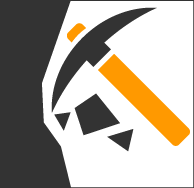 En quête de
Matériaux